Mapping activity models to IOF ontologies
Agenda
Motivation
A simple, example activity model
Using the explanatory power of an IOF ontology
Generating OWL and rendering in Protege
Example occurrences
Example inferences
Future work
Q&A
Motivation
An activity model is a standardized way to represent process plans
Activity models are heavily used in industry
The relationship of activity models to IOF ontologies has not yet been made explicit
This is an opportunity to demonstrate the explanatory power of IOF ontologies
A simple, example activity diagram
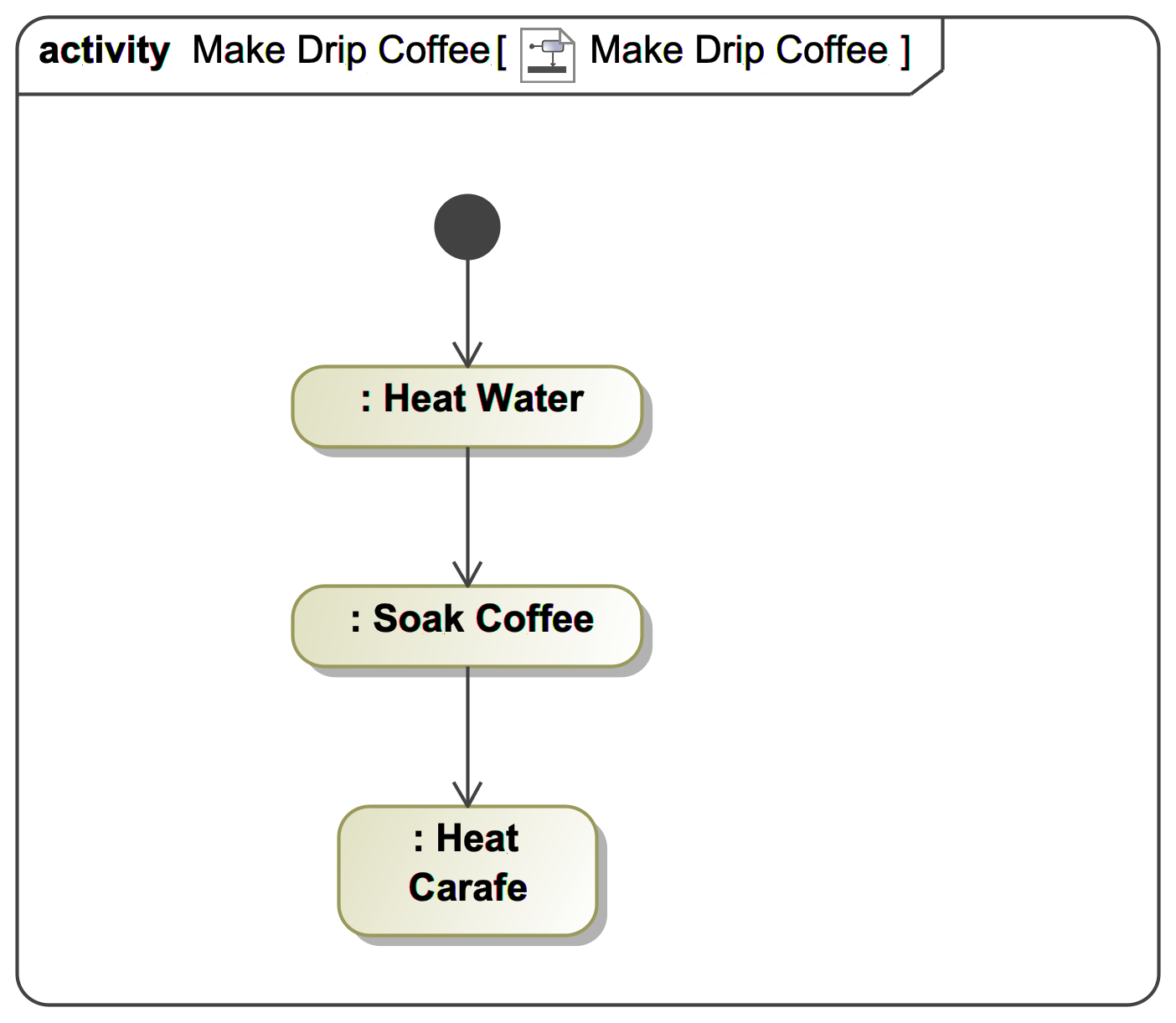 Note:
Heating the carafe continues until power is removed
To keep things simple, no interaction with a user is shown
The underlying UML model
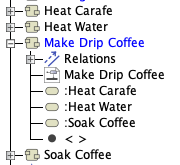 Note:
A diagram represents one model
A model can be represented by many diagrams
A different representation of the same model appears on the next slide
Using the explanatory power of an IOF ontology
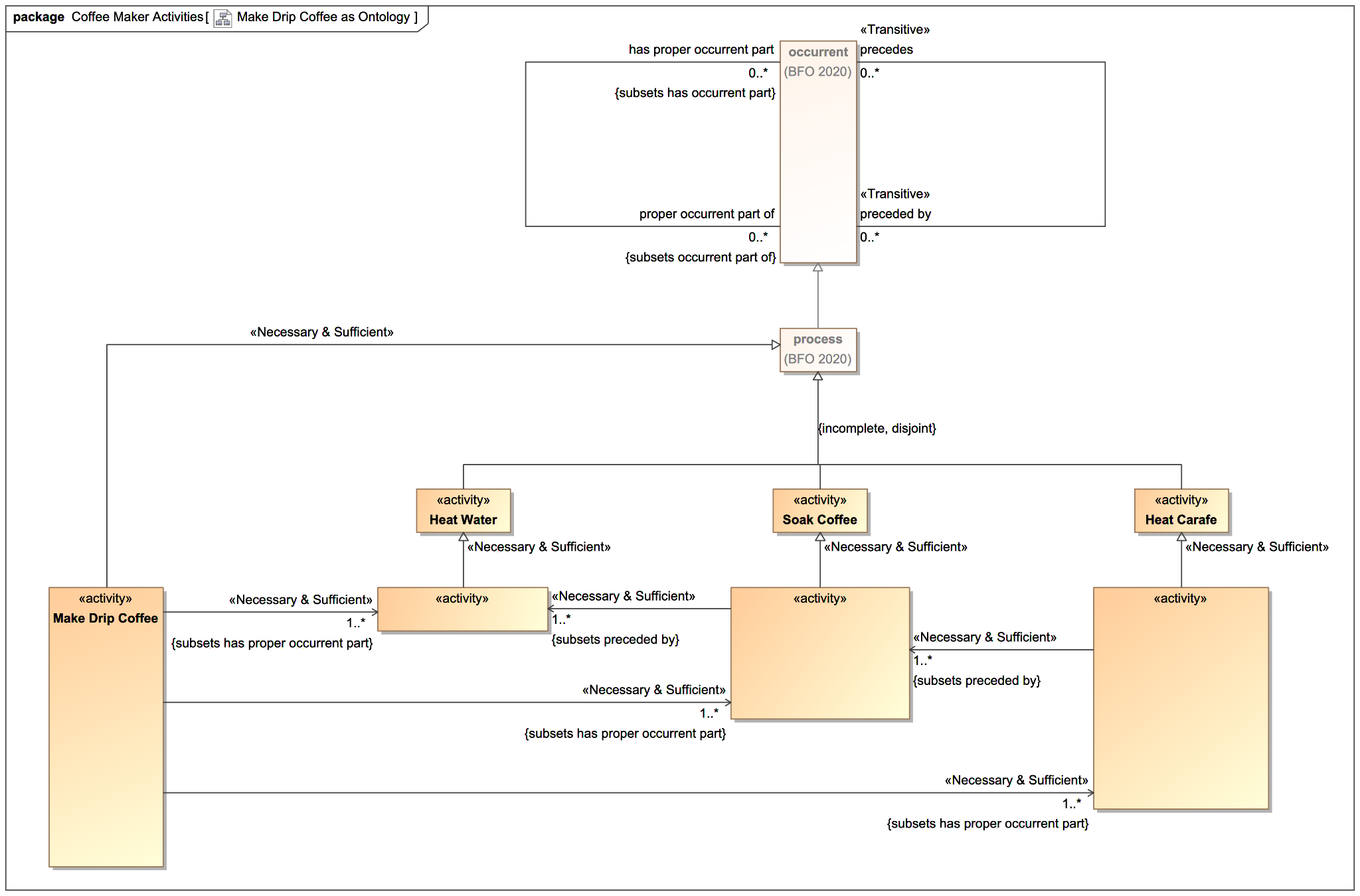 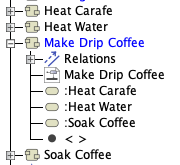 Note:
This notation extends standard UML to cover OWL
It is implemented in the Cameo Concept Modeler
Example instances that demonstrate reasoning
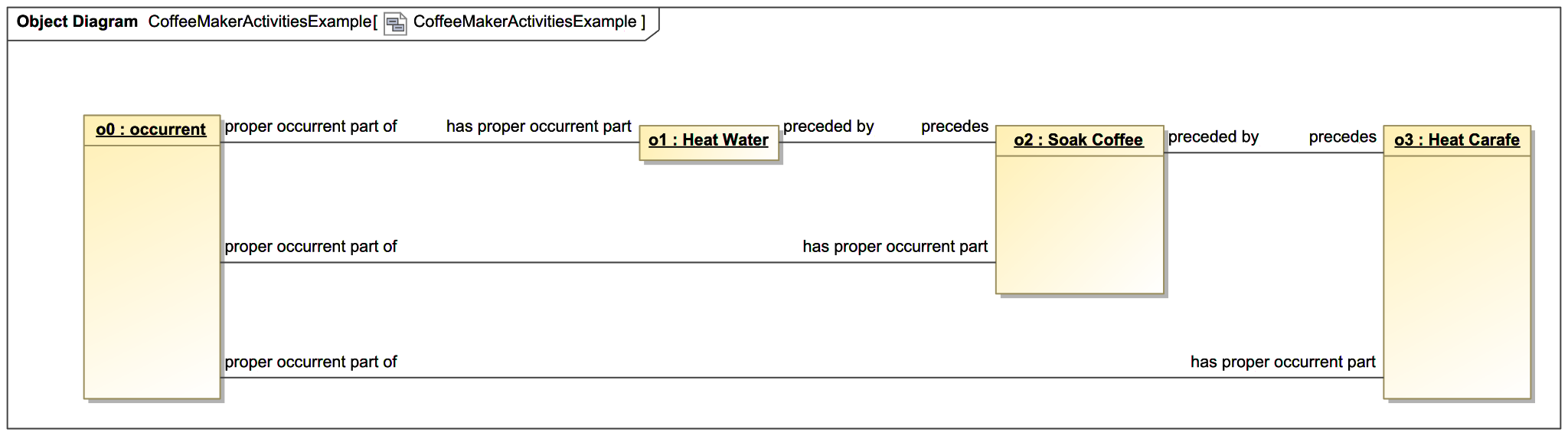 Generating OWL
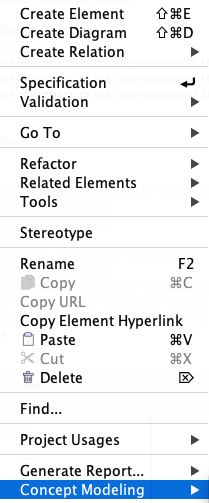 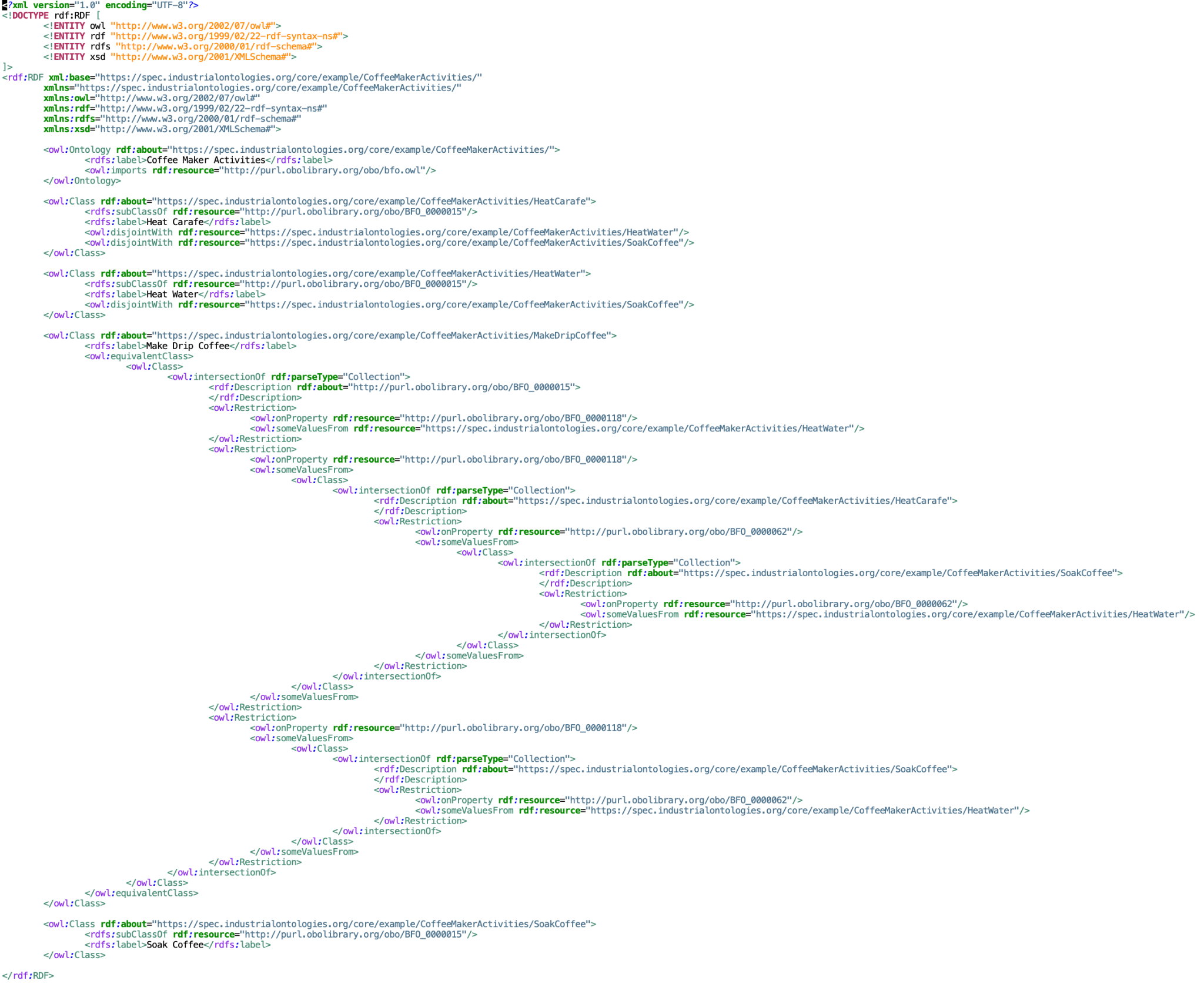 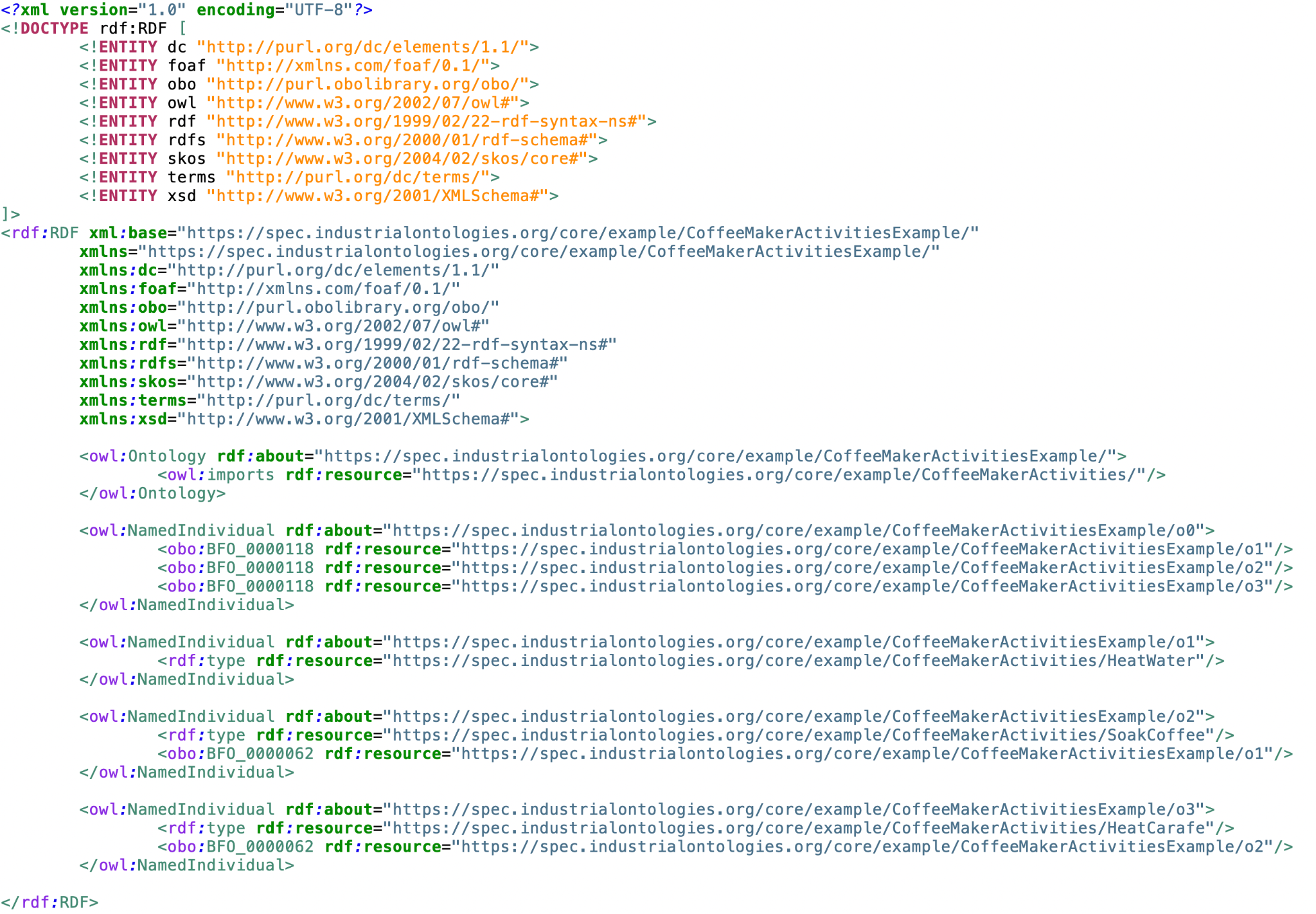 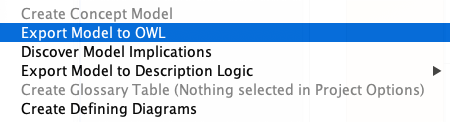 Classes rendered in Protege
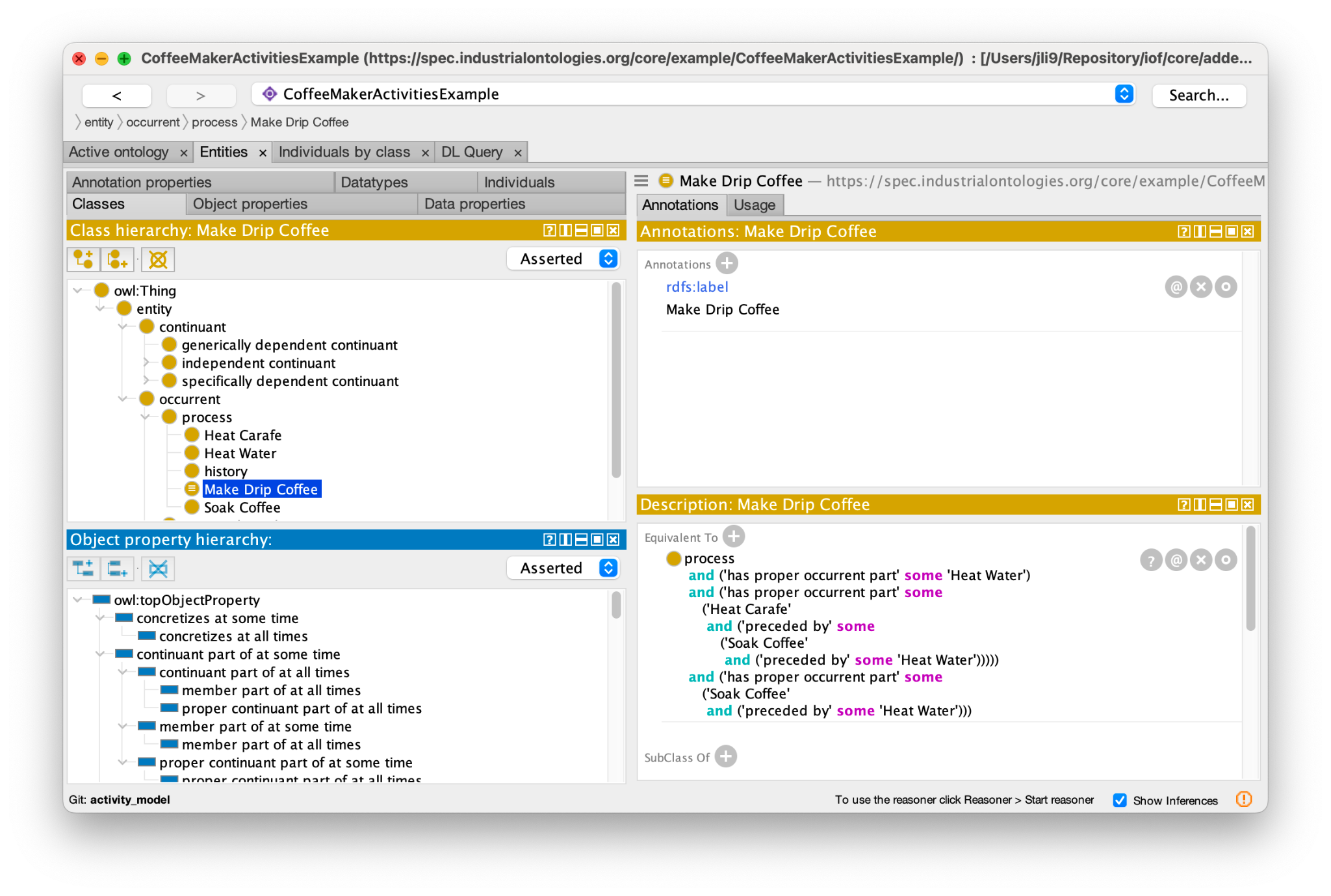 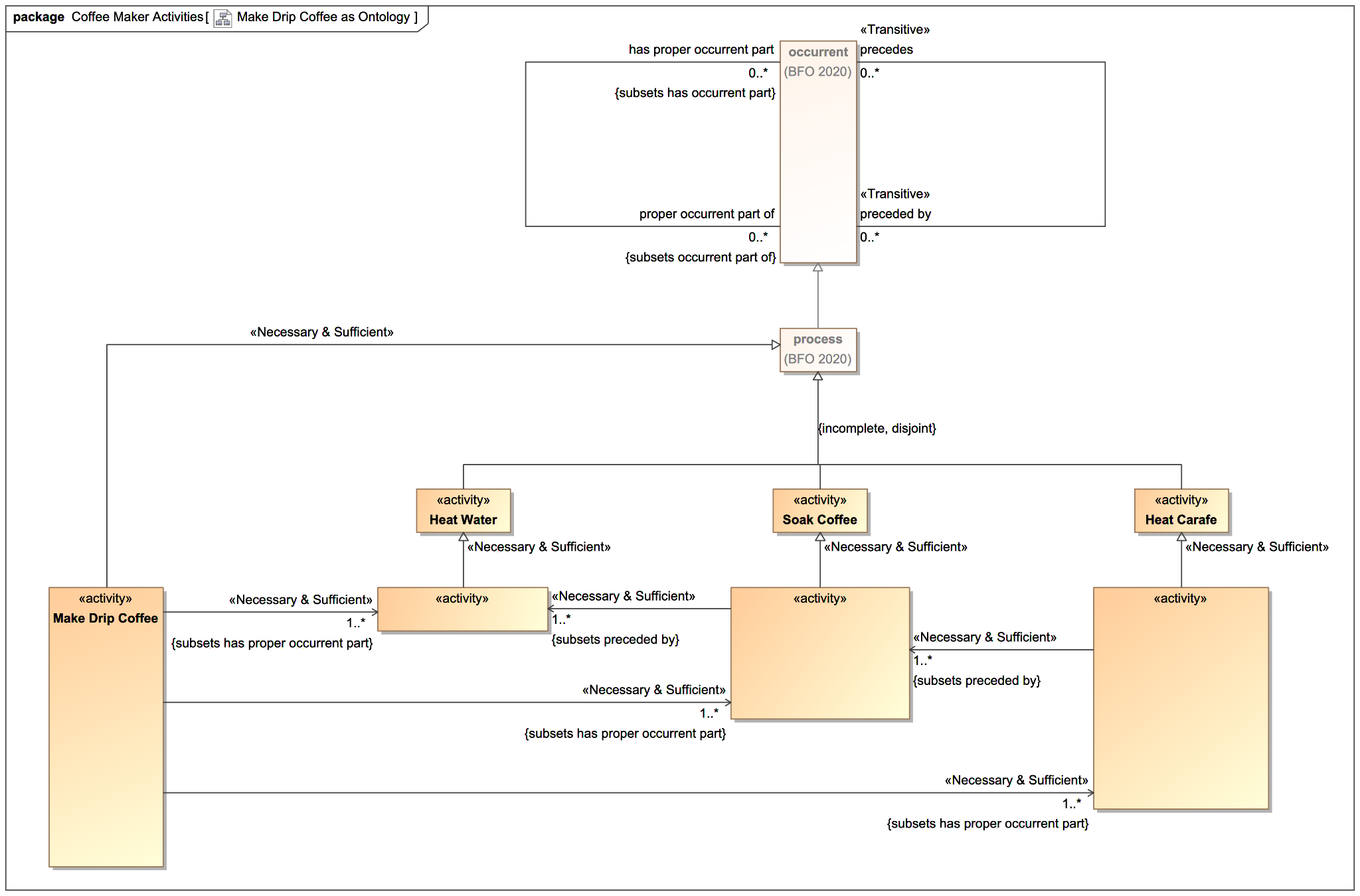 Instances rendered in Protege
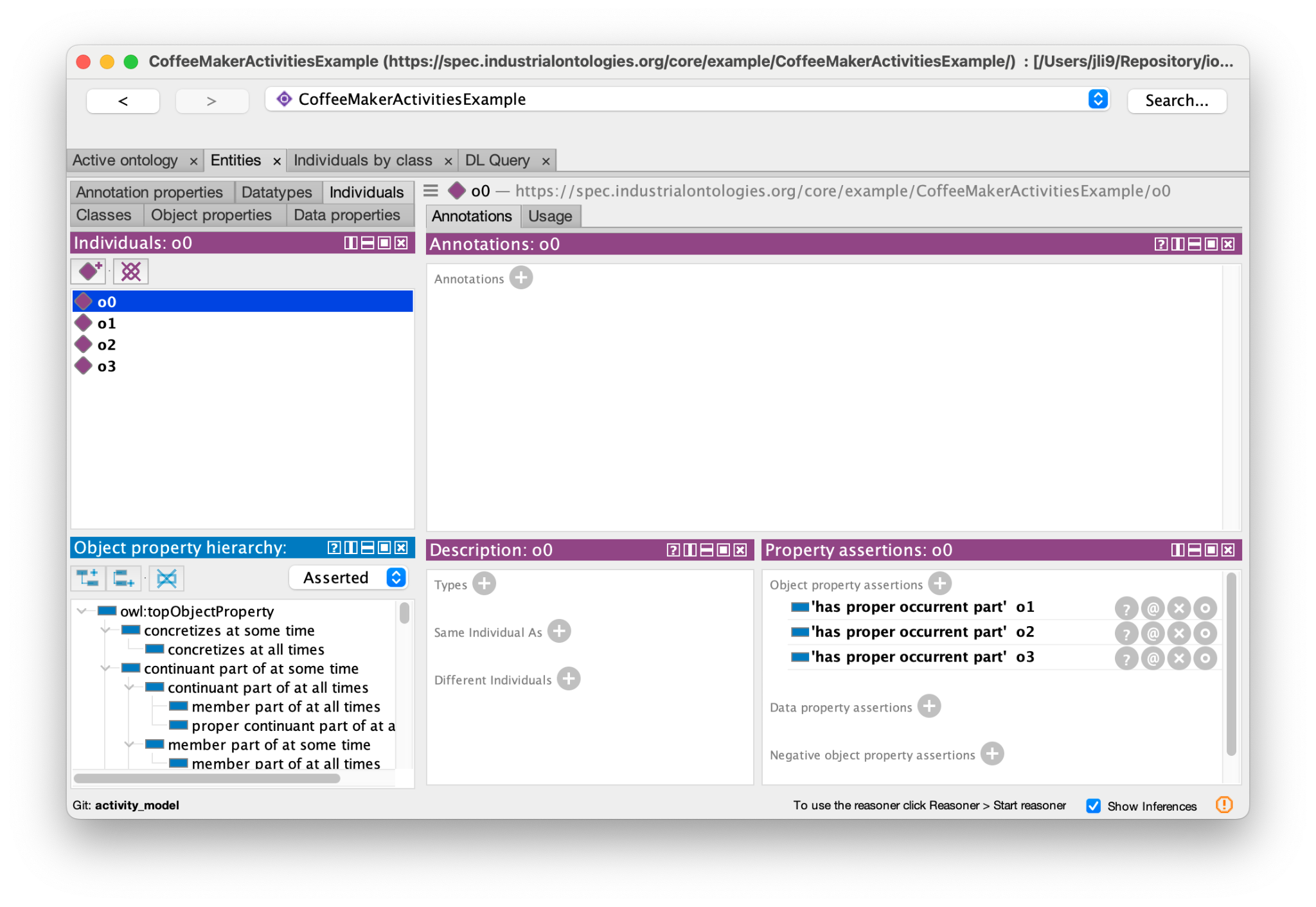 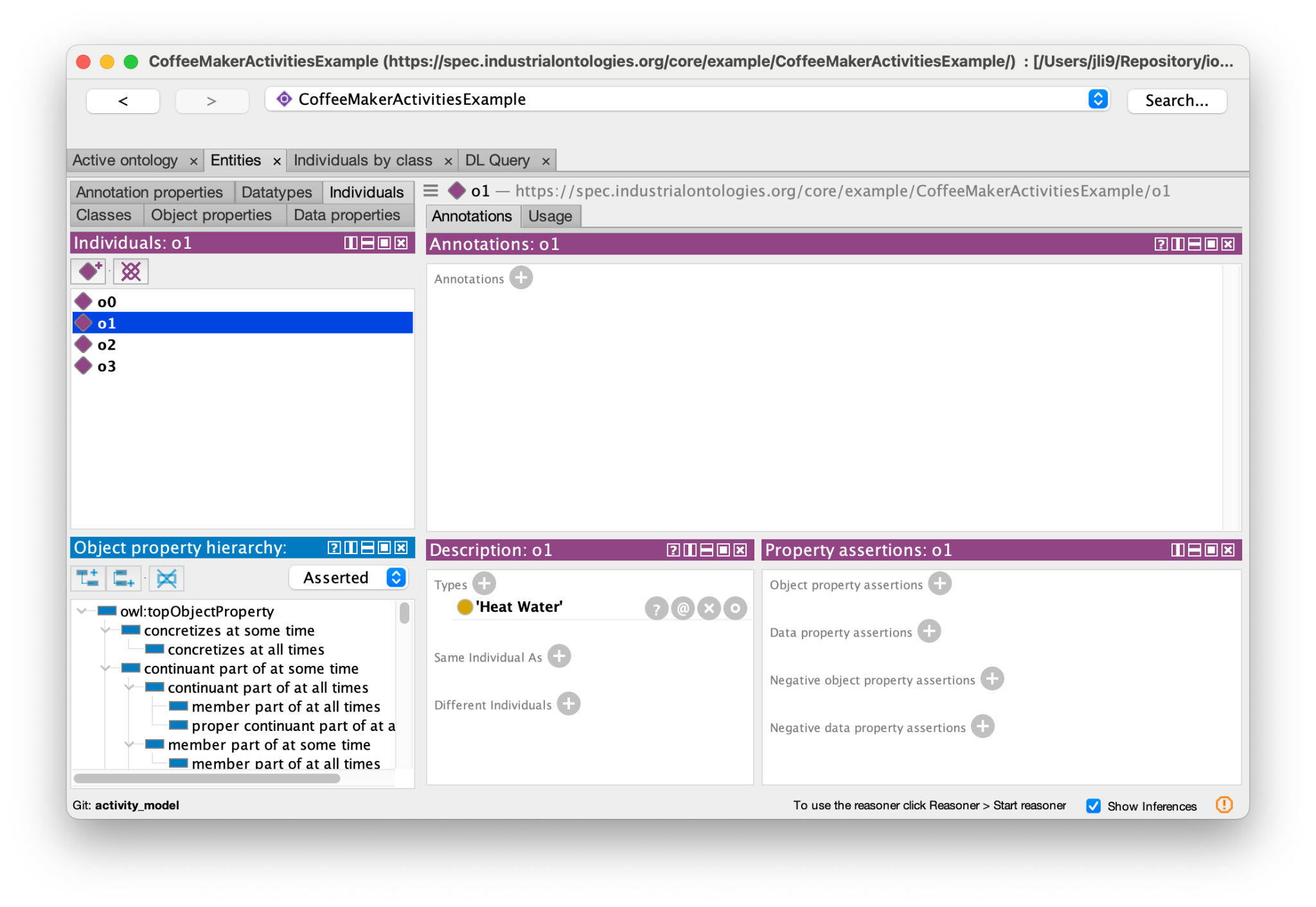 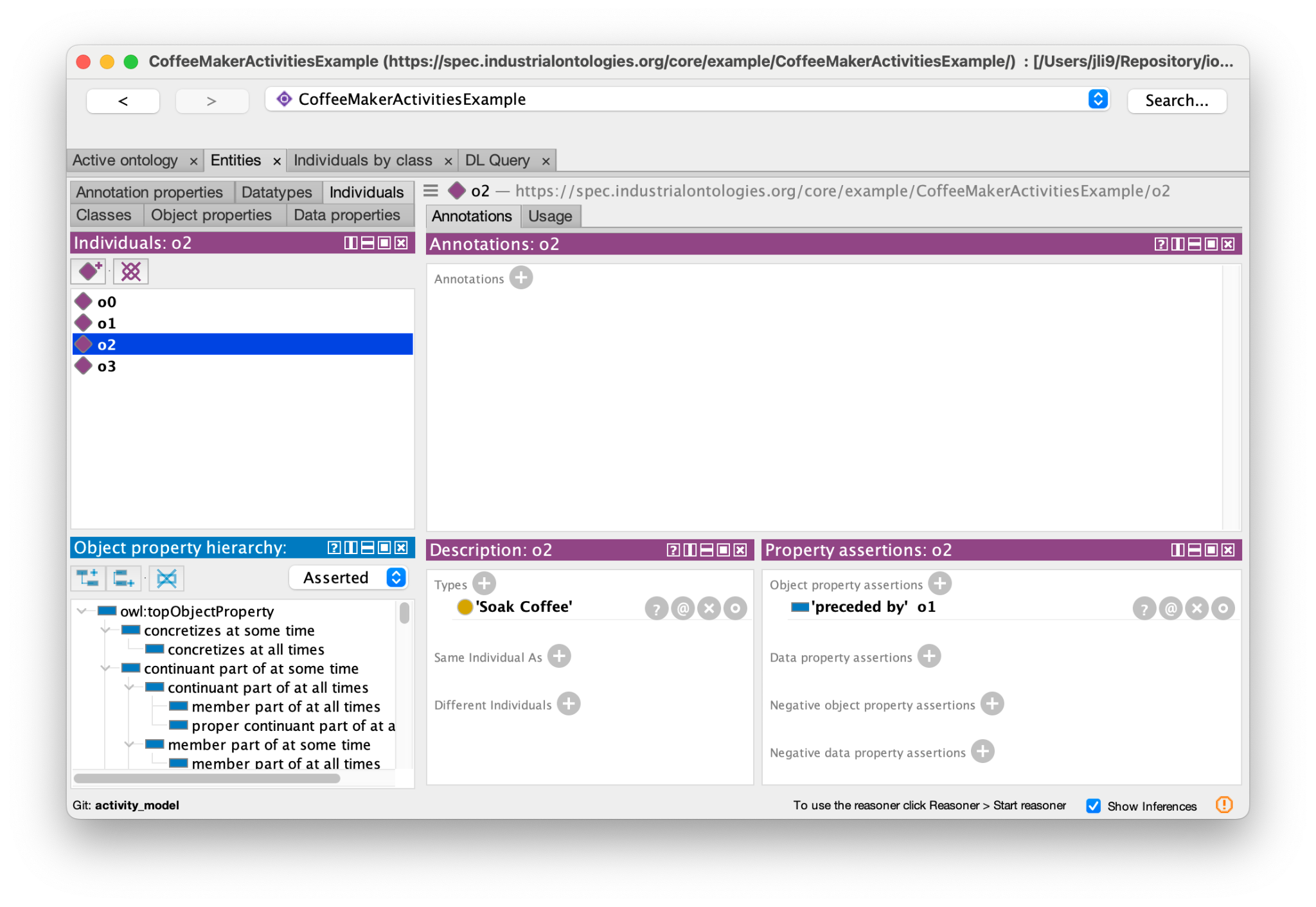 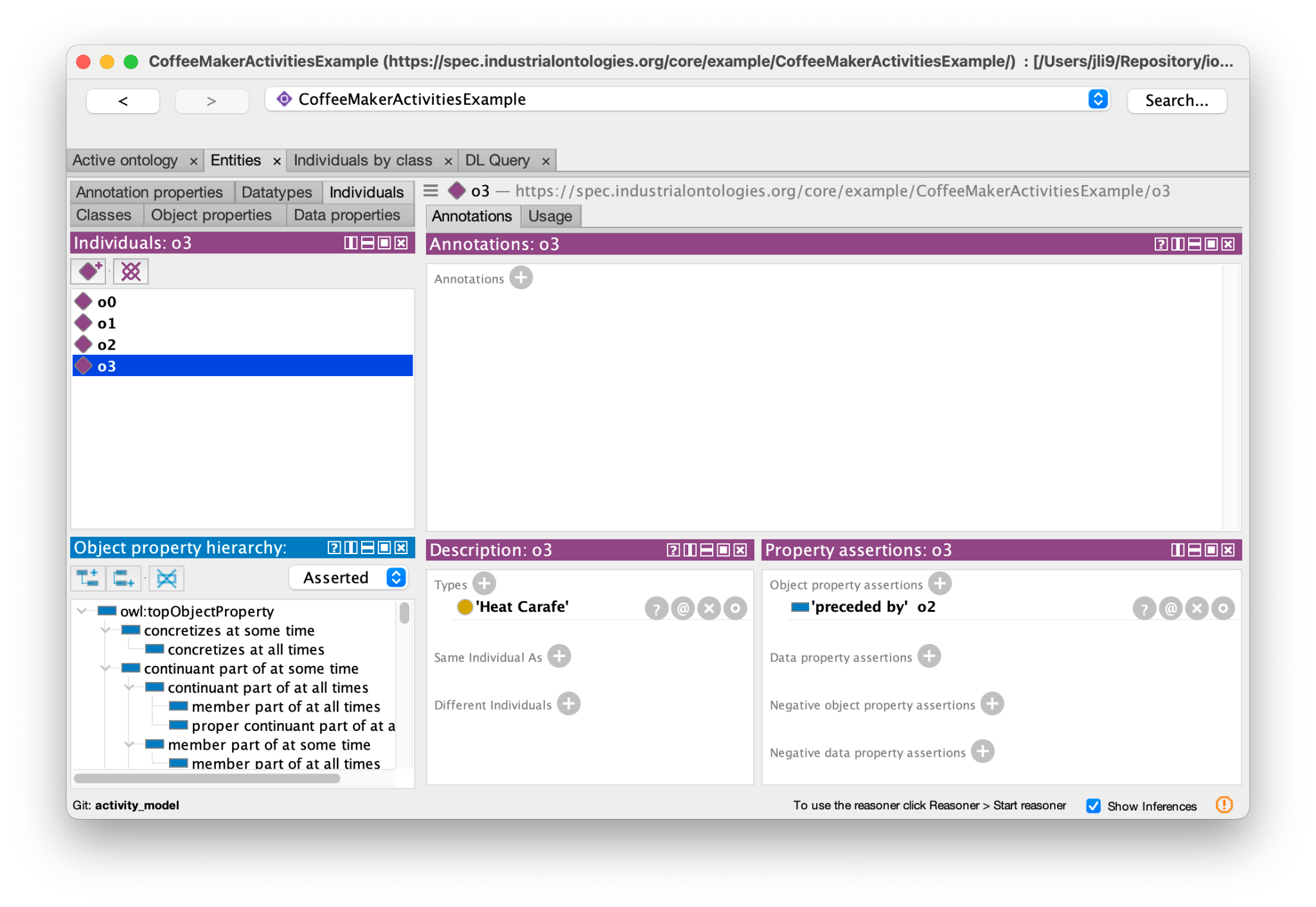 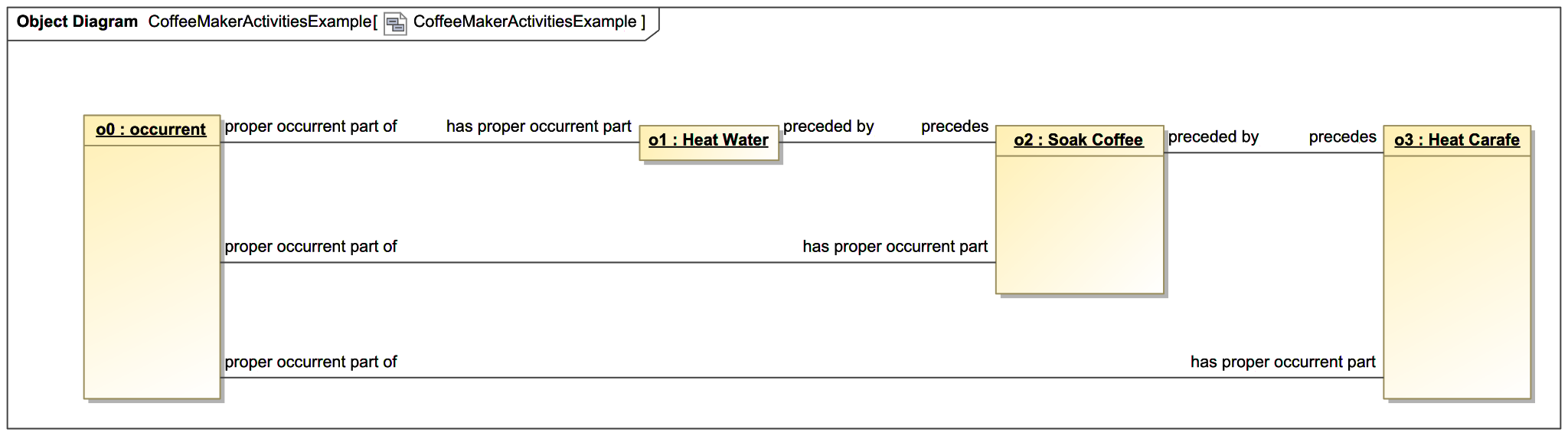 Additional assertions inferred by reasoner
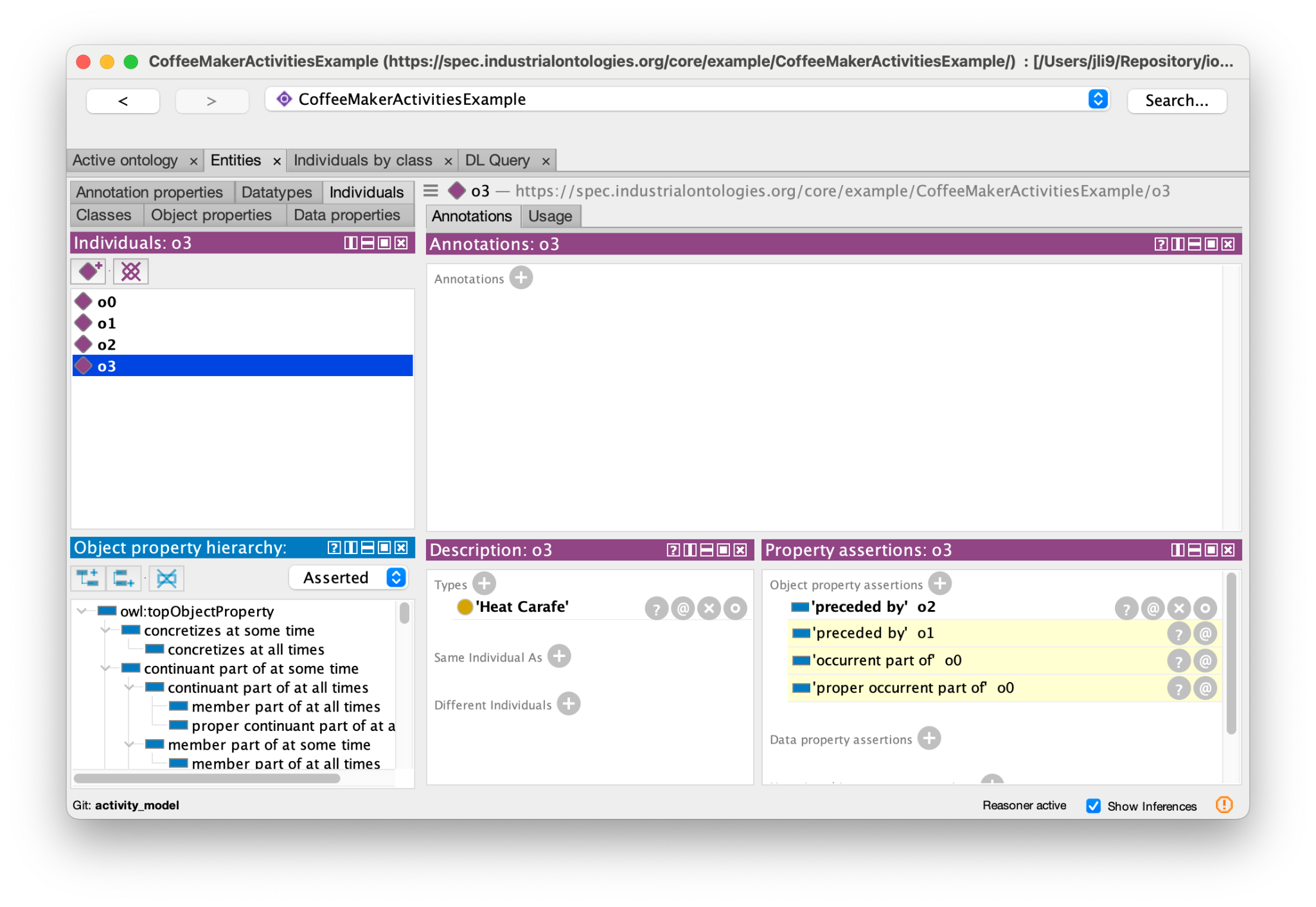 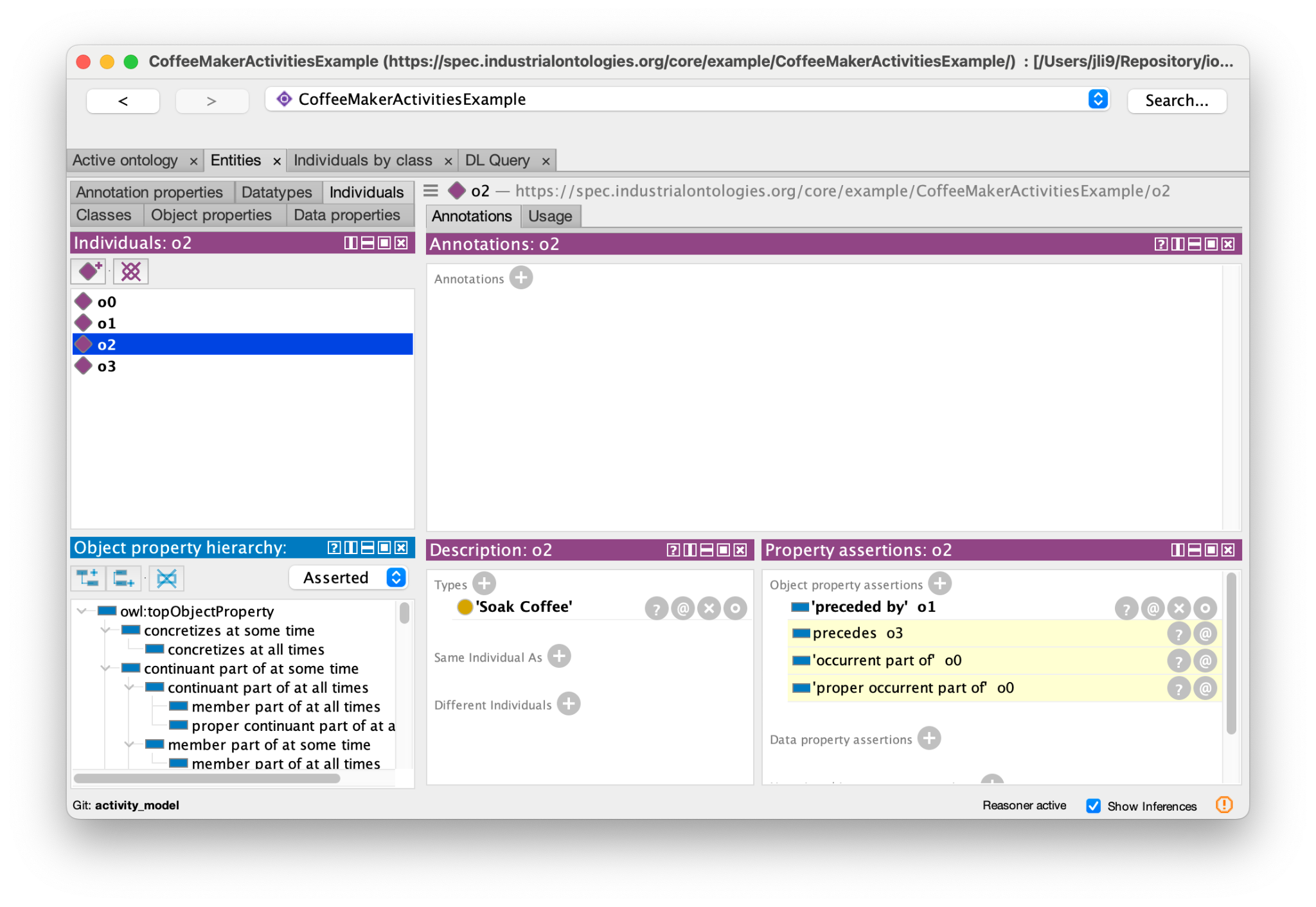 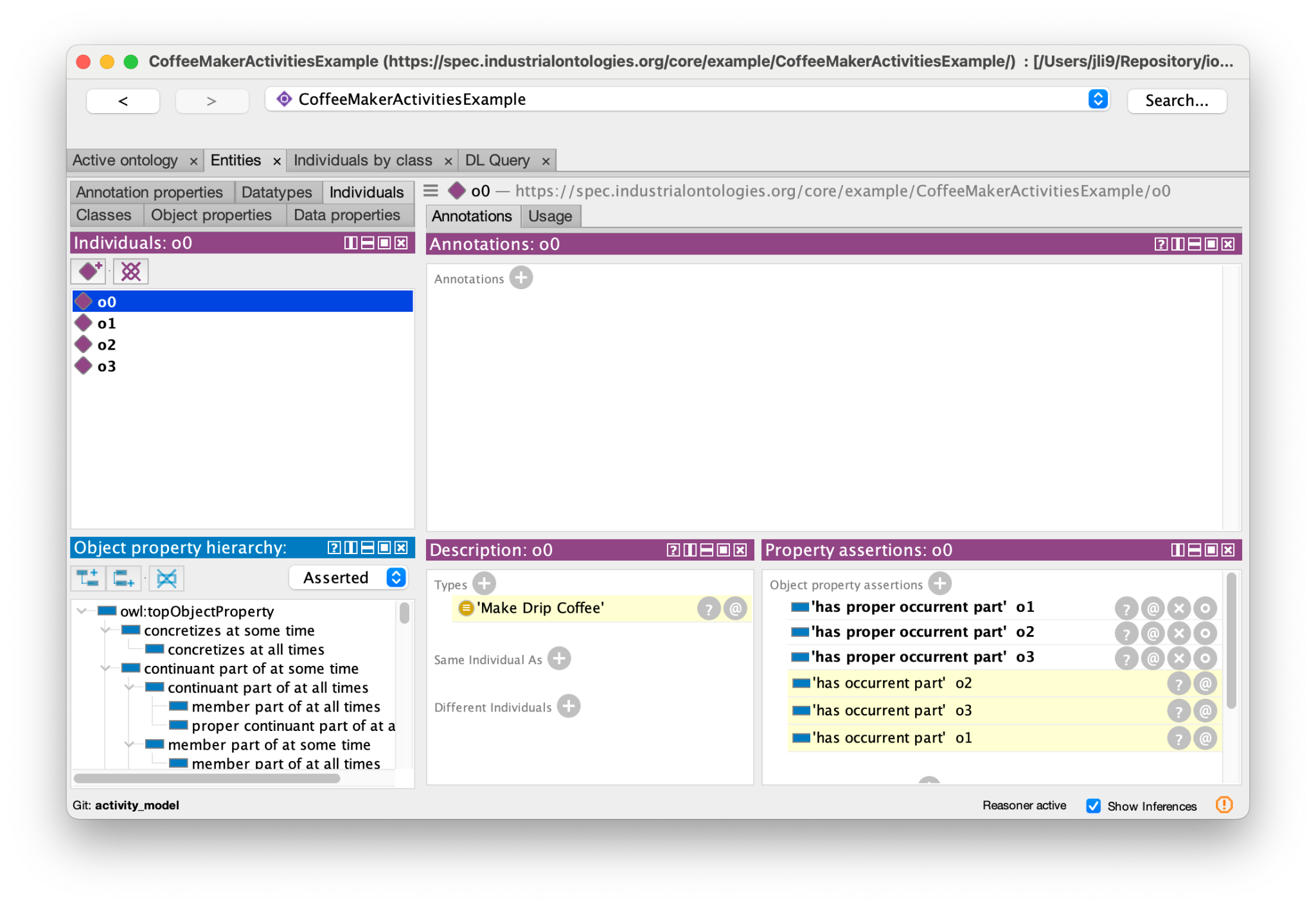 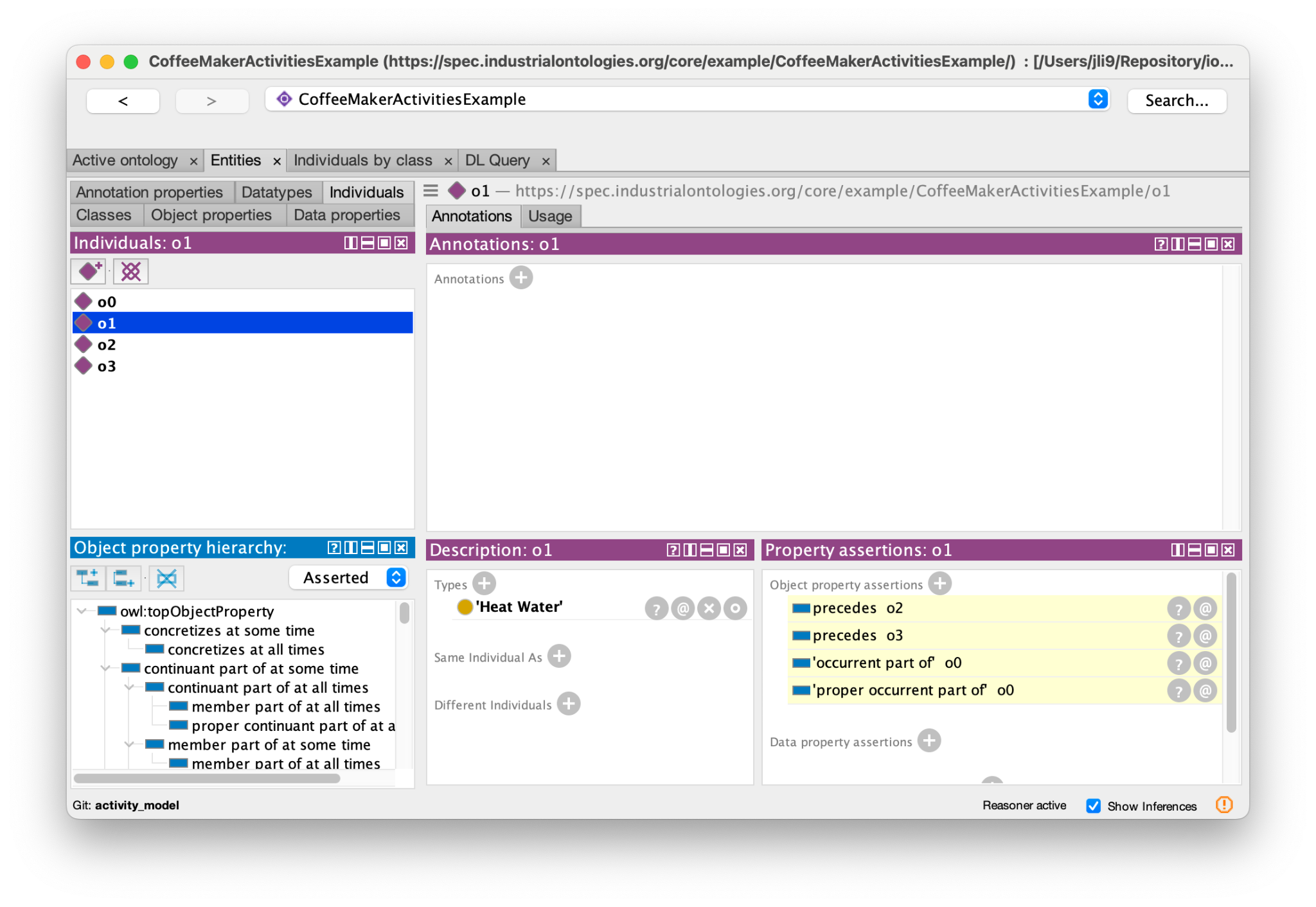 Future work
Another possible approach is to represent an activity model as a ‘Plan Specification’:
The ‘Plan Specification’ could have a ‘specifies’ relationship with the kind of entity it specifies:
E.g., ‘Make Drip Coffee’ ‘specifies’ ‘process’
E.g., ‘2030 Toyota Camry’ ‘specifies’ ‘Vehicle’ (and ‘Material Artifact’)
Every valid instance of the kind of entity (e.g., ‘process’ or ‘Vehicle’) ‘conforms to’ the ‘Plan Specification’
No invalid instance ‘conforms to’ the ‘Plan Specification’
The approach to representing future plans needs to be harmonized with the Production Planning and Scheduling WG and the Systems Engineering WG
Arko has mapped all activity-model element types, so he will show a complex example
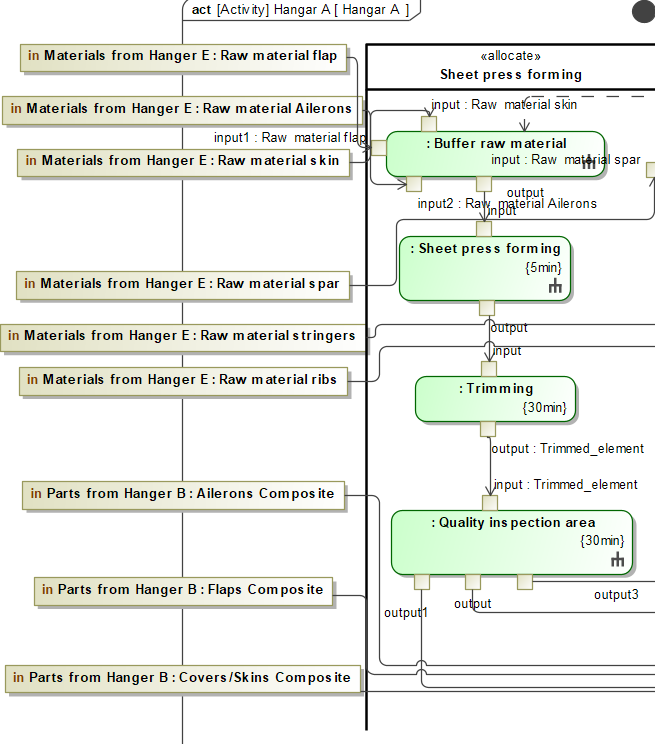 SysML Activity Diagram
Small part of a complex System design of Aircraft Production System captured in activity diagram.
We focus on only material flows among four activities: Buffer raw material, Sheet press forming, Trimming, and Quality Inspection.
Three types of materials are received by “Buffer raw material”.
every subsequent process receives a kind of material from previous process and produces output. 
“Quality Inspection” produces three different types of materials.
Ontology model
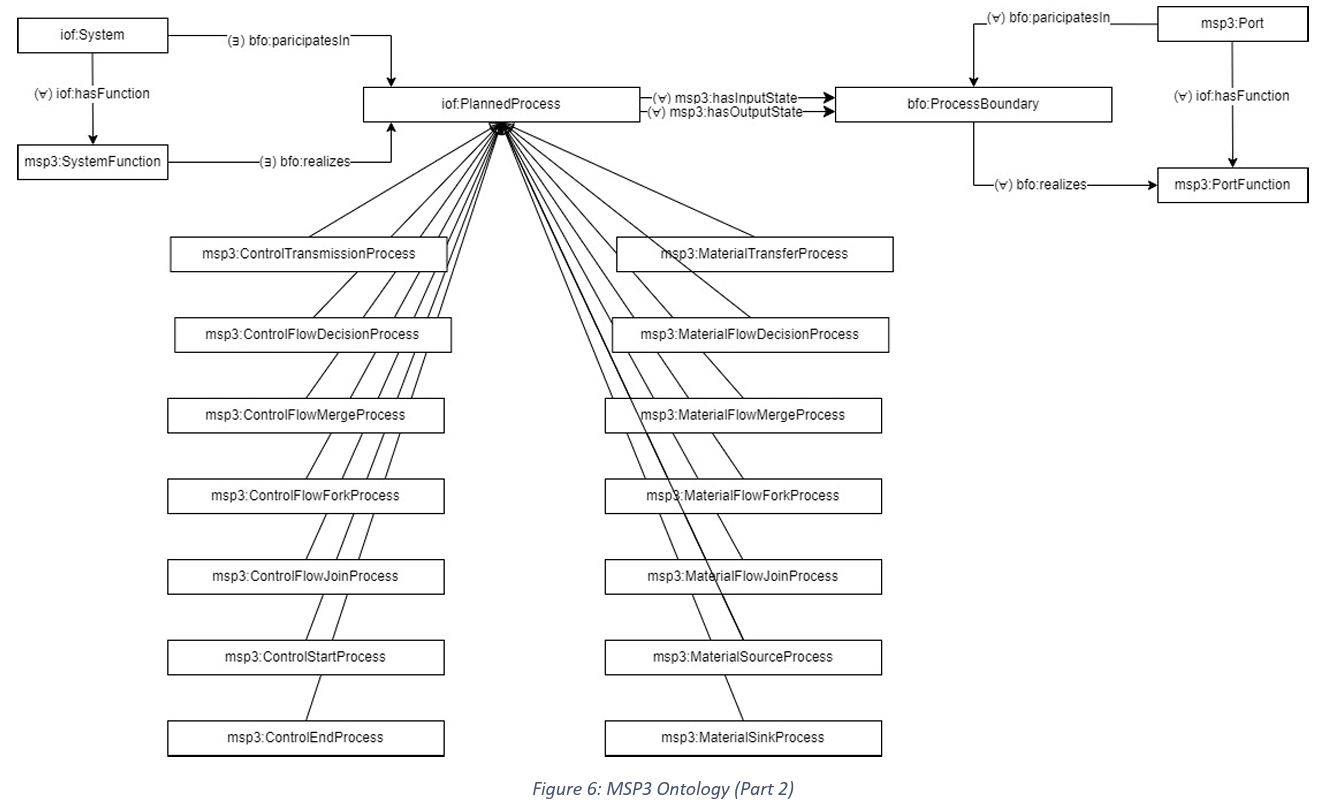 Material flow as input to a process
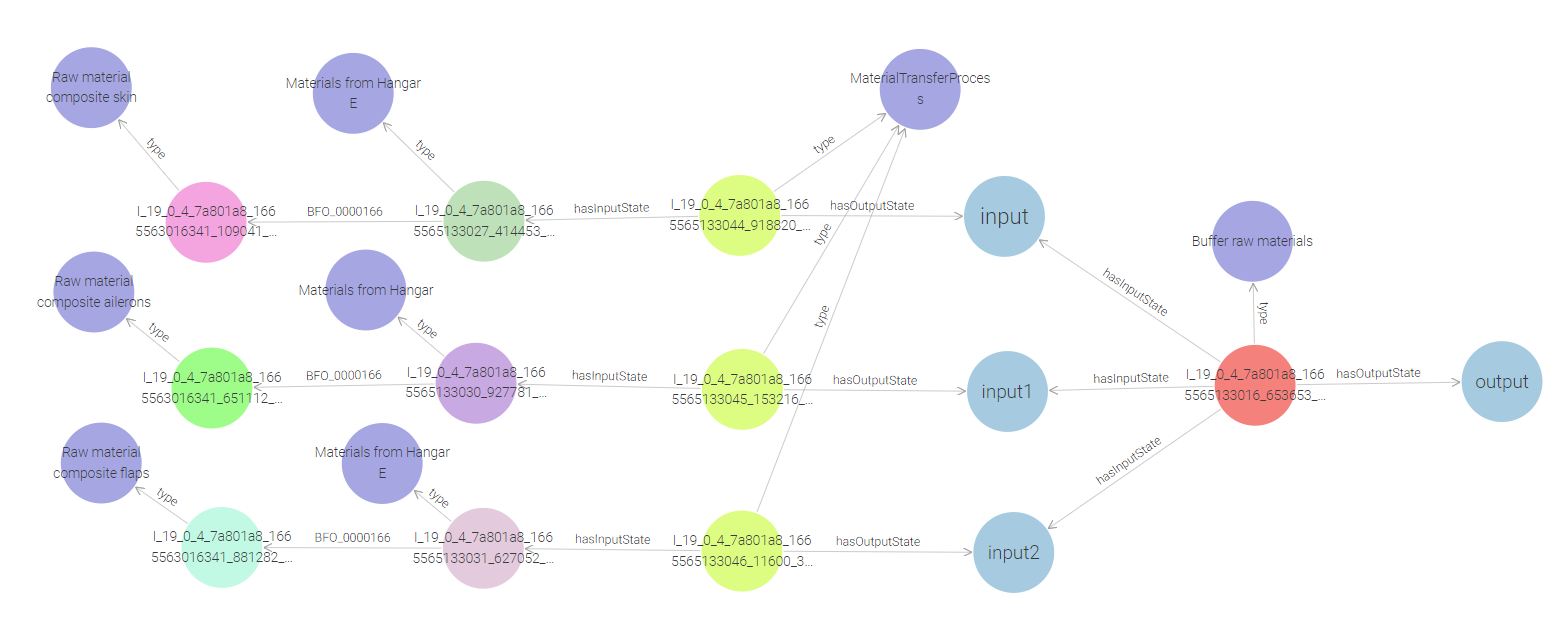 Process sequence and material flowing through
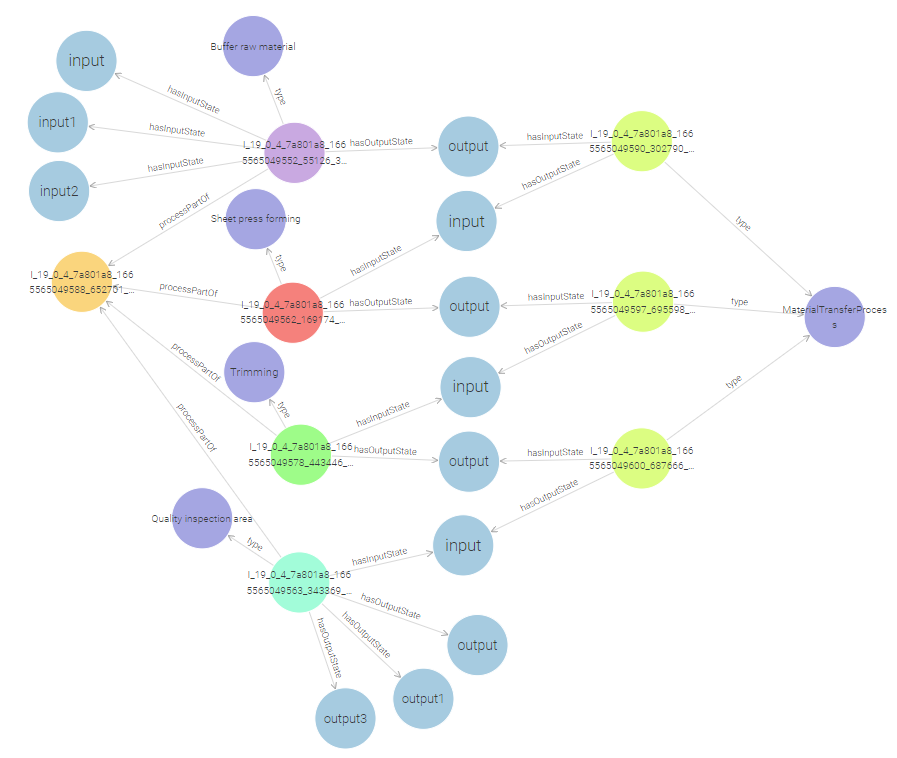 Questions and answers